by

F. Ghavipanjeh




f.ghavipanjeh@gmail.com
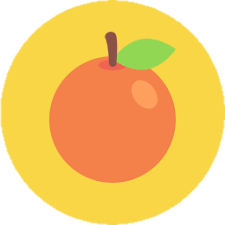 orange
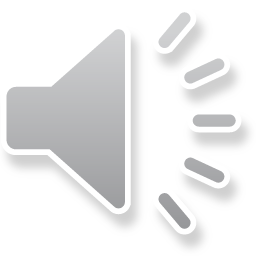 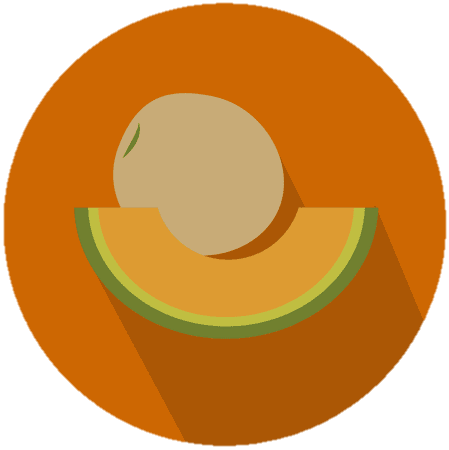 melon
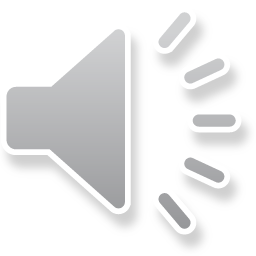 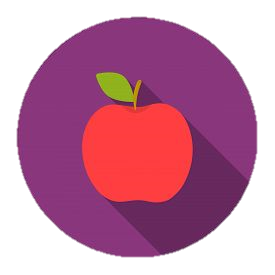 apple
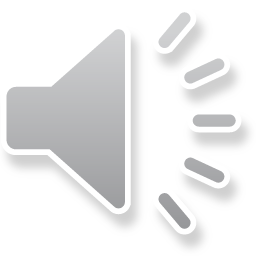 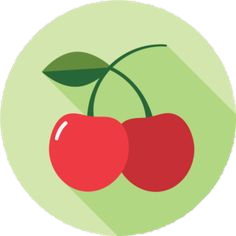 cherry
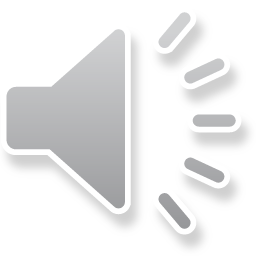